DIOS SALVA POR LOS PROFETAS:EL ANUNCIO PROFÉTICOPARTE 1
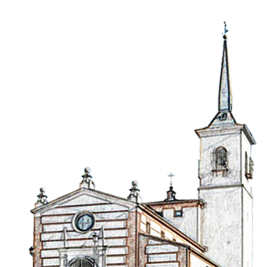 ESCUELA DE BIBLIA
PARROQUIA ASUNCIÓN NTRA SRA. 
POZUELO DE ALARCÓN. MADRID
Lectura Is 40, 1-11
Yo respondí: 

“¡Ah Señor Yahvé! Mira que no sé expresarme, que soy un muchacho.”

Pero Yahvé me dijo:

No digas que eres un muchacho, pues irás donde yo te envíe y dirás todo lo que te mande.

Entonces alargó Yahvé su mano y toco mi boca
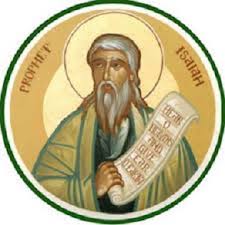 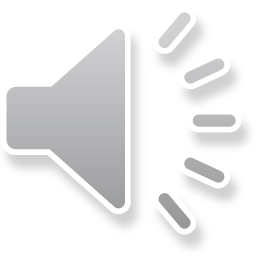 Explicación pasaje 1/3
Nabucodonosor, rey de Babilonia sometió
a los estados limítrofes.

En esta situación se producirán las deportaciones a Babilonia, la destrucción del Templo y la desaparición del reino de Judá.

Jeremías, Ezequiel e Isaías fueron llamados por el camino de la vocación
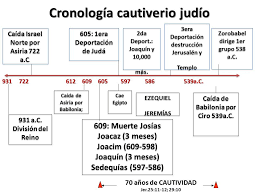 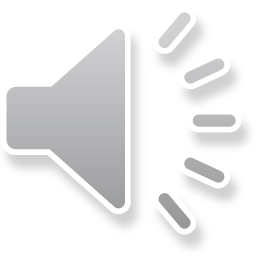 Explicación pasaje 2/3
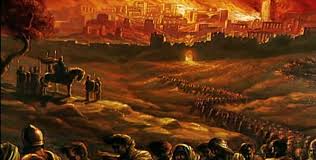 Decir se utiliza para trasmitir noticias

Hablar es comunicar algo que llega al interior de la persona, a lo profundo delser humano y provoca un cambio en la vida de quien lo escucha


LA INICIATIVA DE LA LLAMADA SIEMPRE ES DE DIOS
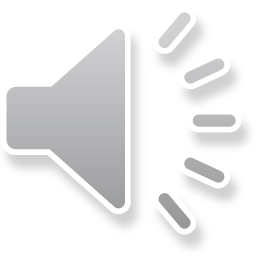 Explicación pasaje 3/3
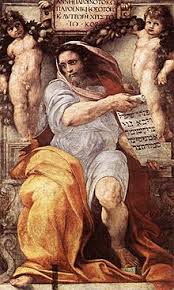 Dios es como un almendro que vela sobre Jeremías.

El almendro (shaqued) es el primer árbol en florecer y se puede decir que es el que está en vela o atento (shoqued), mientras los demás árboles duermen
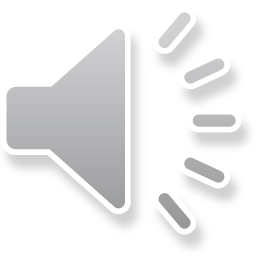